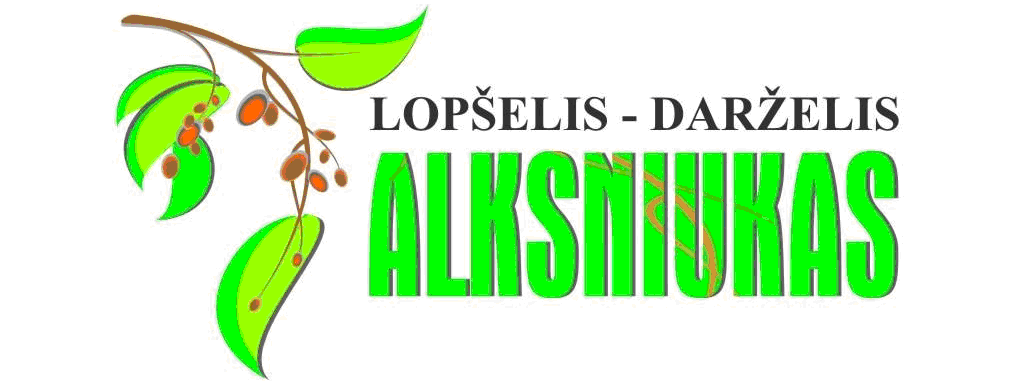 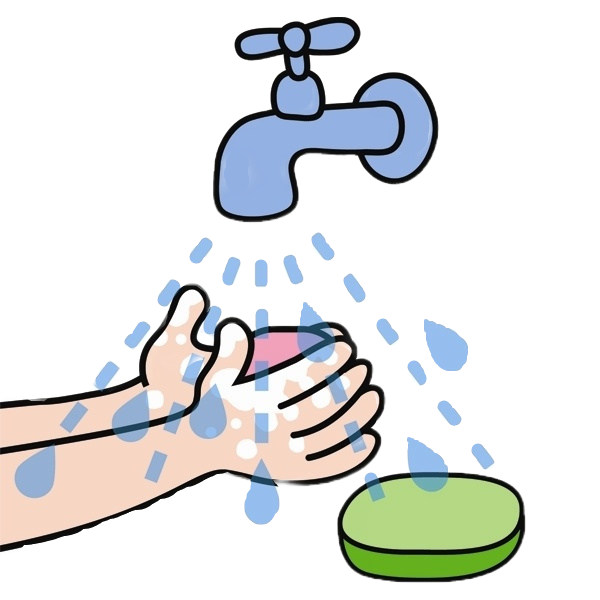 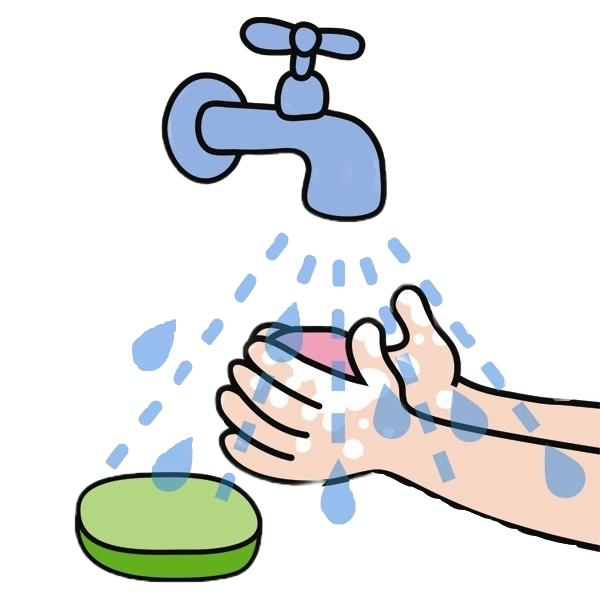 Rugsėjo mėnesio iššūkį:,,Draugui ištiesk tik švarią ranką‘‘komanda ,,Alksniukai‘‘ įveikė!
Darbo autoriai
        Ikimokyklinio ugdymo mokytojos:
        Virginija Norkutė, Ilona Matasova,
        Lina Ramanauskienė, Laima Vyštartaitė
Per nešvarias rankas plinta dauguma ligų. Rankų švara yra viena pagrindinių priemonių, padedančių apsaugoti save ir visus šalia esančius nuo ligų, plintančių kontaktiniu būdu.
Kada reikia plauti rankas?
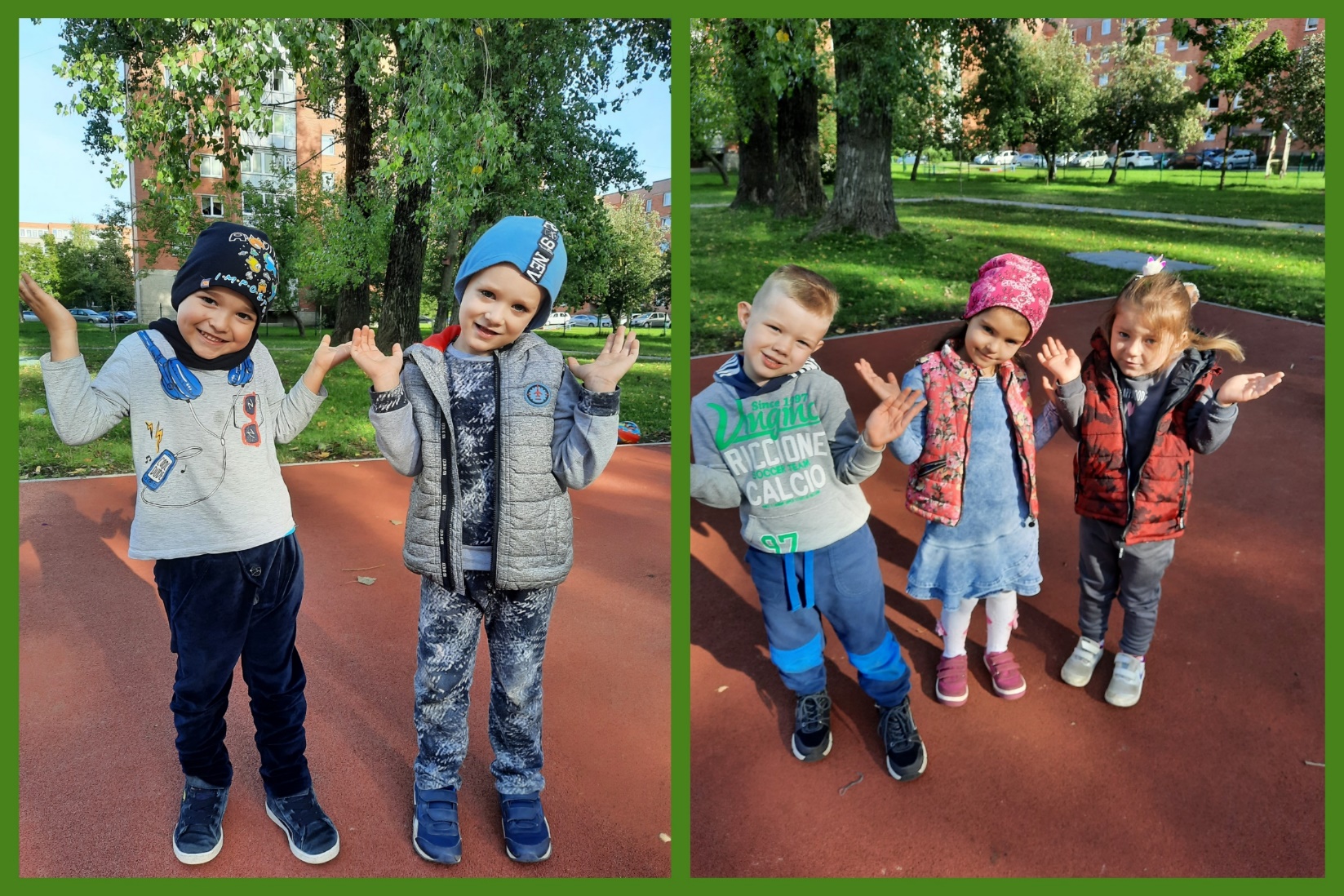 Tik atėjęs į darželį nusiplaunu rankytes, nes paduoti draugui noriu tik švarias, švarias rankas
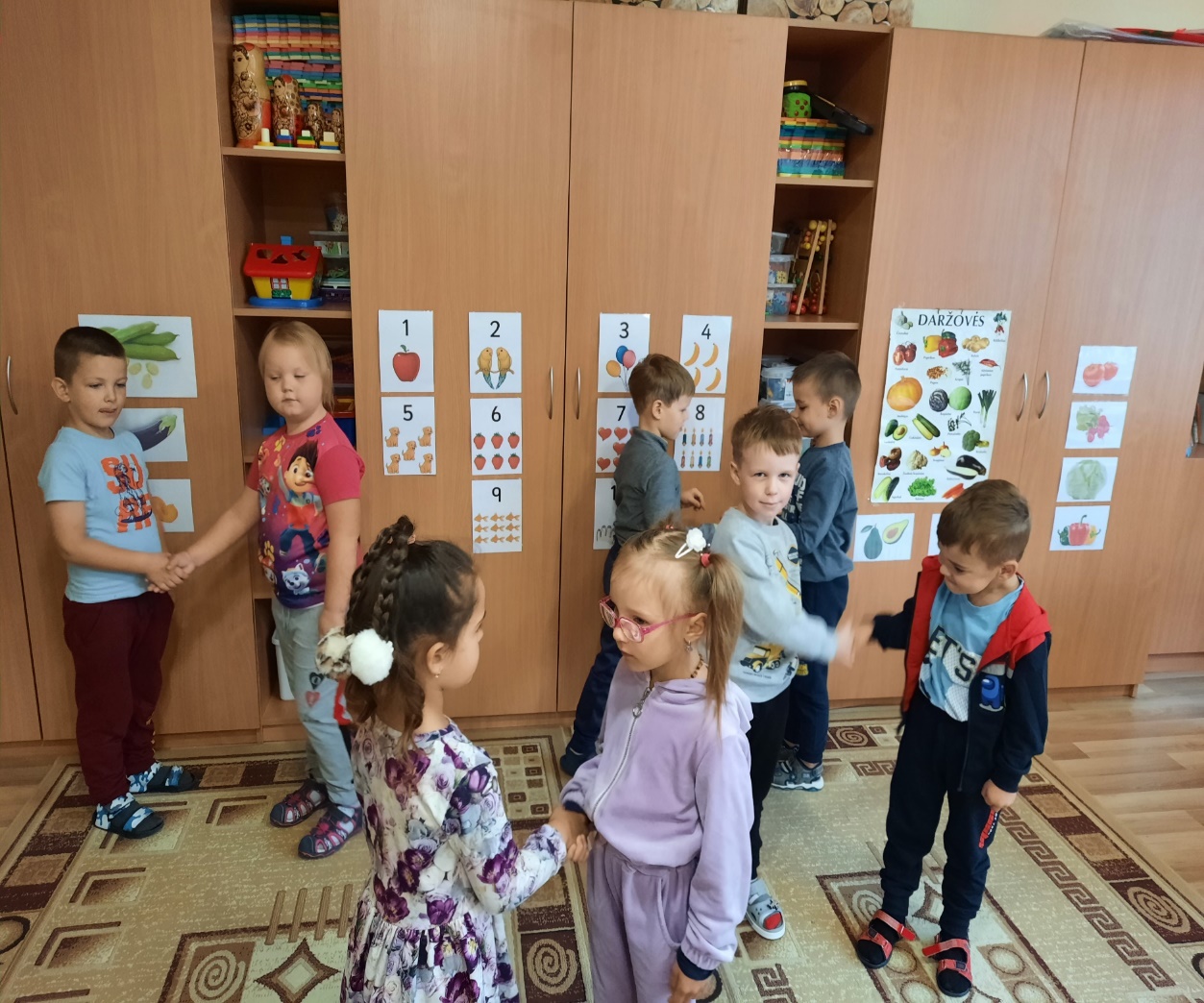 Visada plaunu rankas, kai jos yra vizualiai nešvarios!
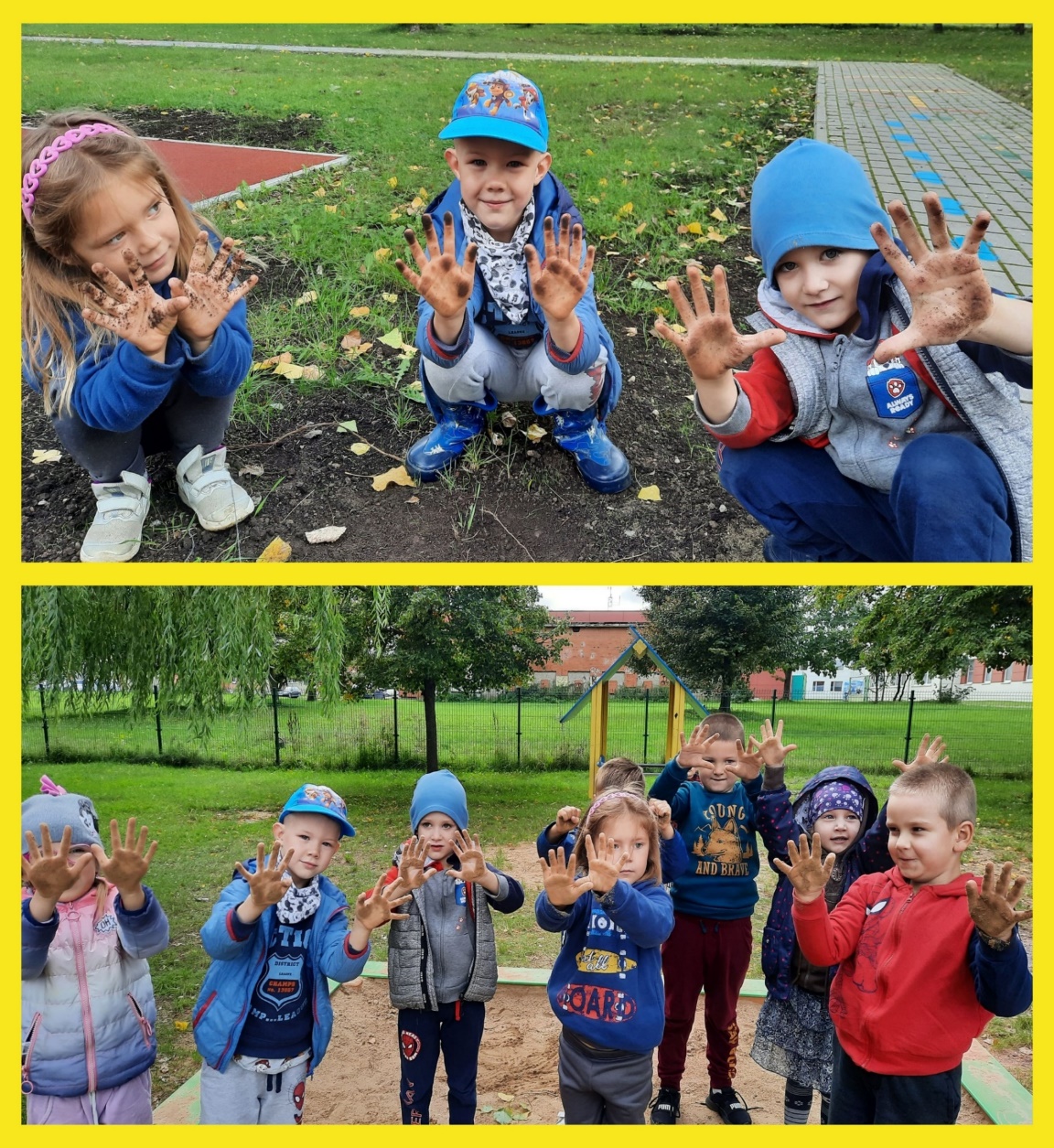 Plauname rankas ir grįžus iš lauko!
Prieš ir po maisto gaminimo ir žinoma prieš valgant!
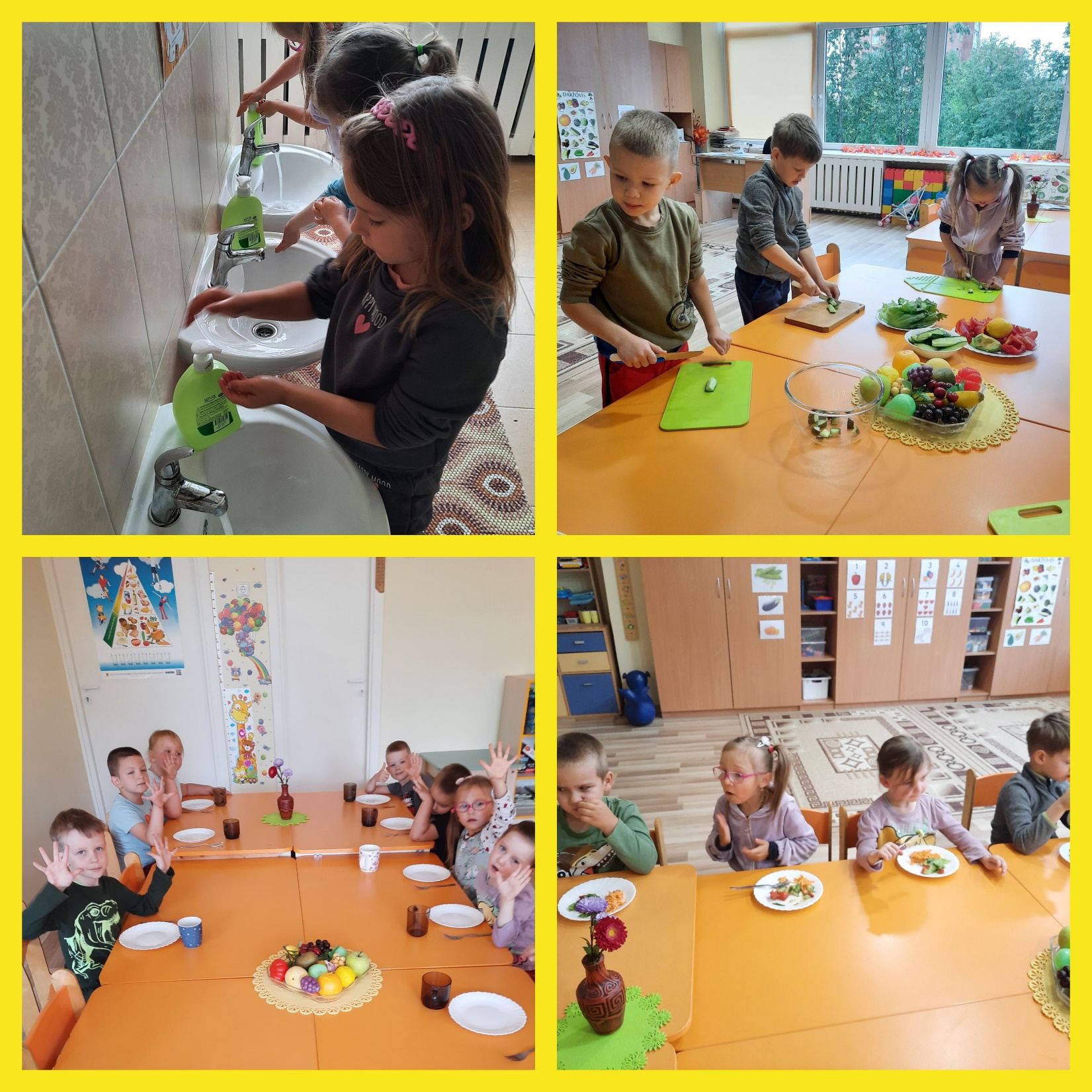 Pasinaudojus tualetu, po bendravimo su sergančiu asmeniu, nusičiaudėjus ar išsipūtus nosį!
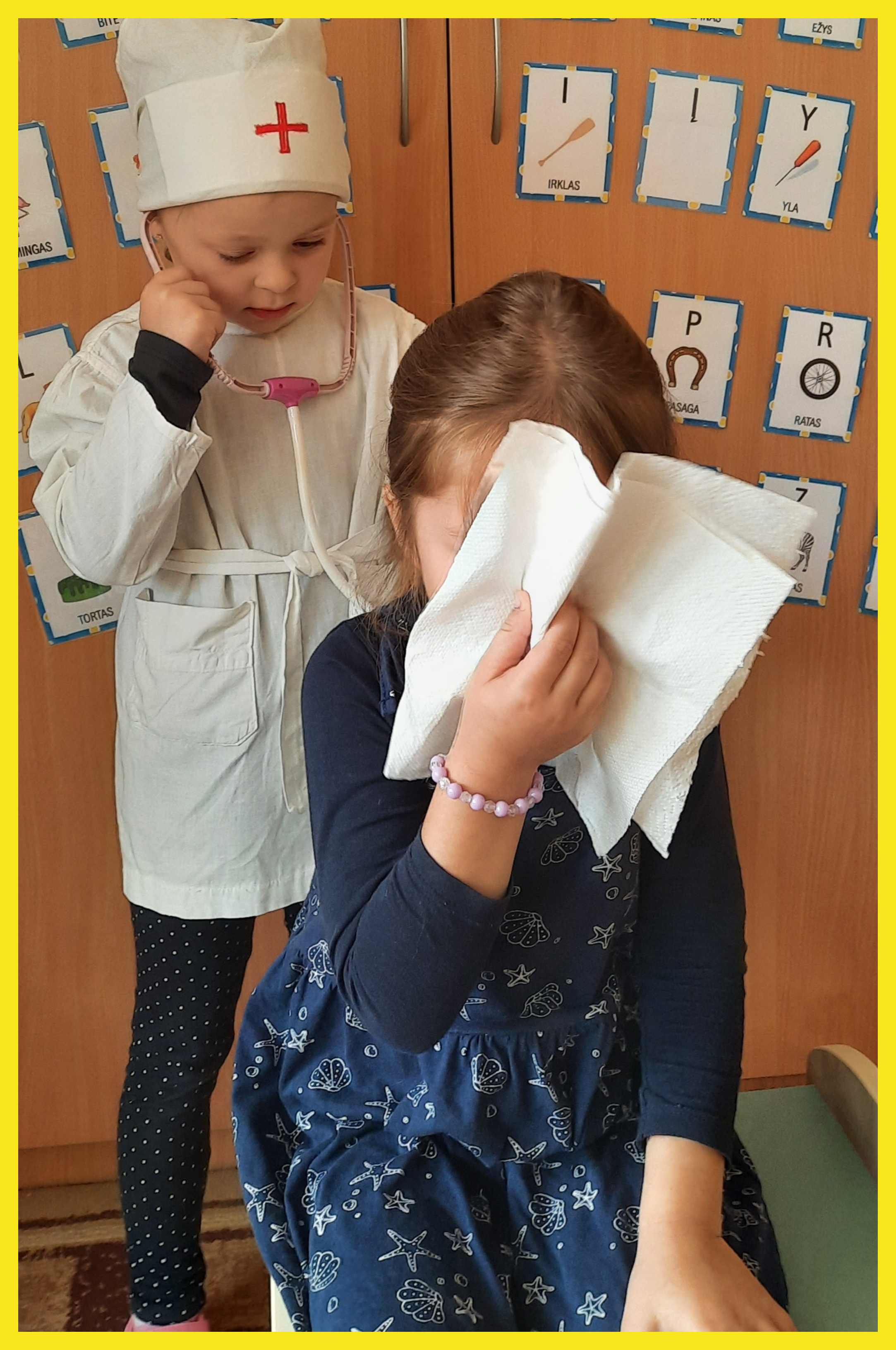 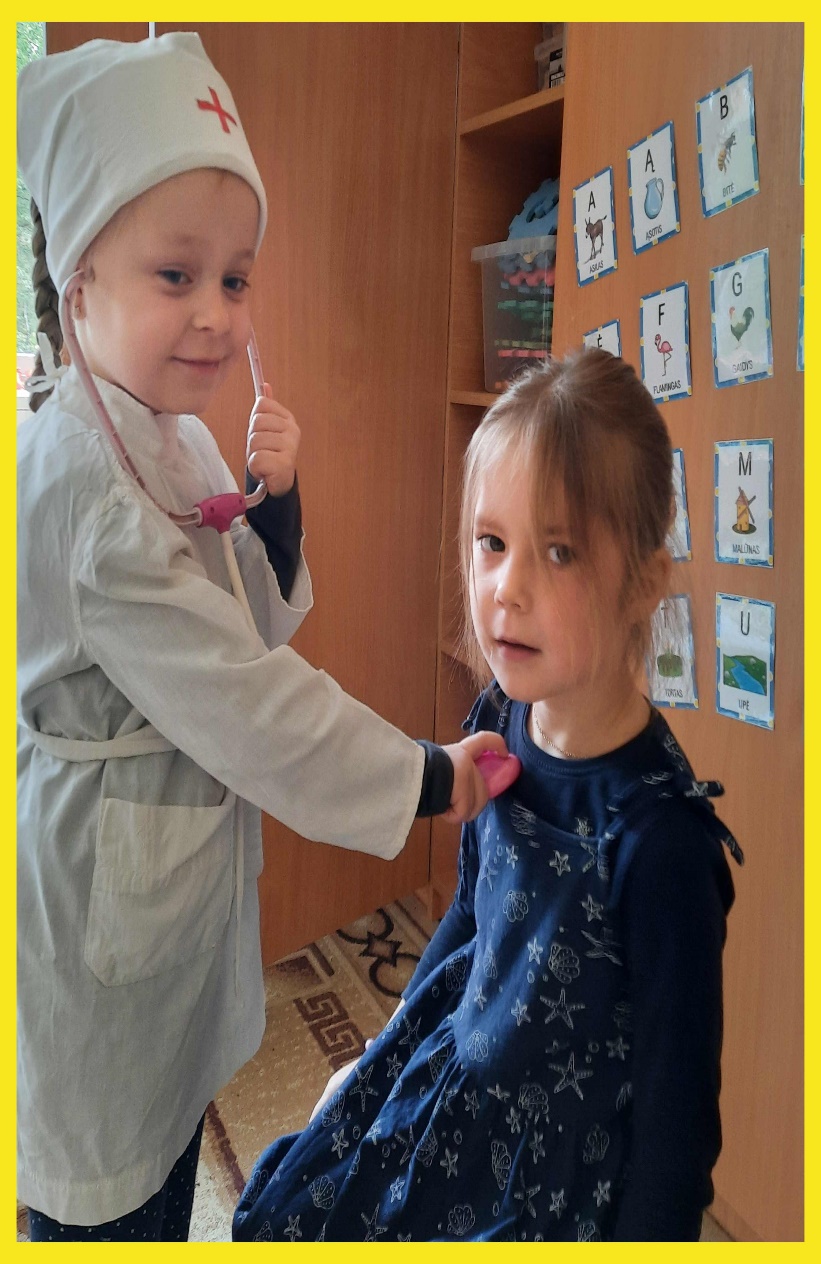 Po kelionės visuomeniniu  transportu, palietus pinigus, pažaidus su gyvūnais!
Ar girdėjai, mielas vaike, kad rankytes plauti išmokti reikia. Turime gerai patrinti, o ne tik jas sudrėkinti. Tai dabar mes susikaupsim ir rankas  švariai nuplausim. Mums reikės kvapnaus muiliuko, šilto vandenuko ir švaraus rankšluostuko.
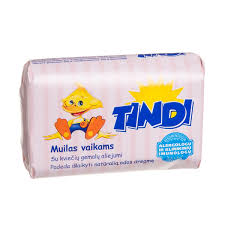 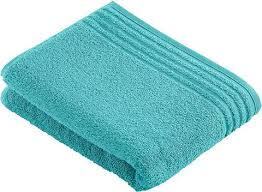 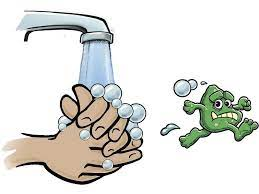 2
1
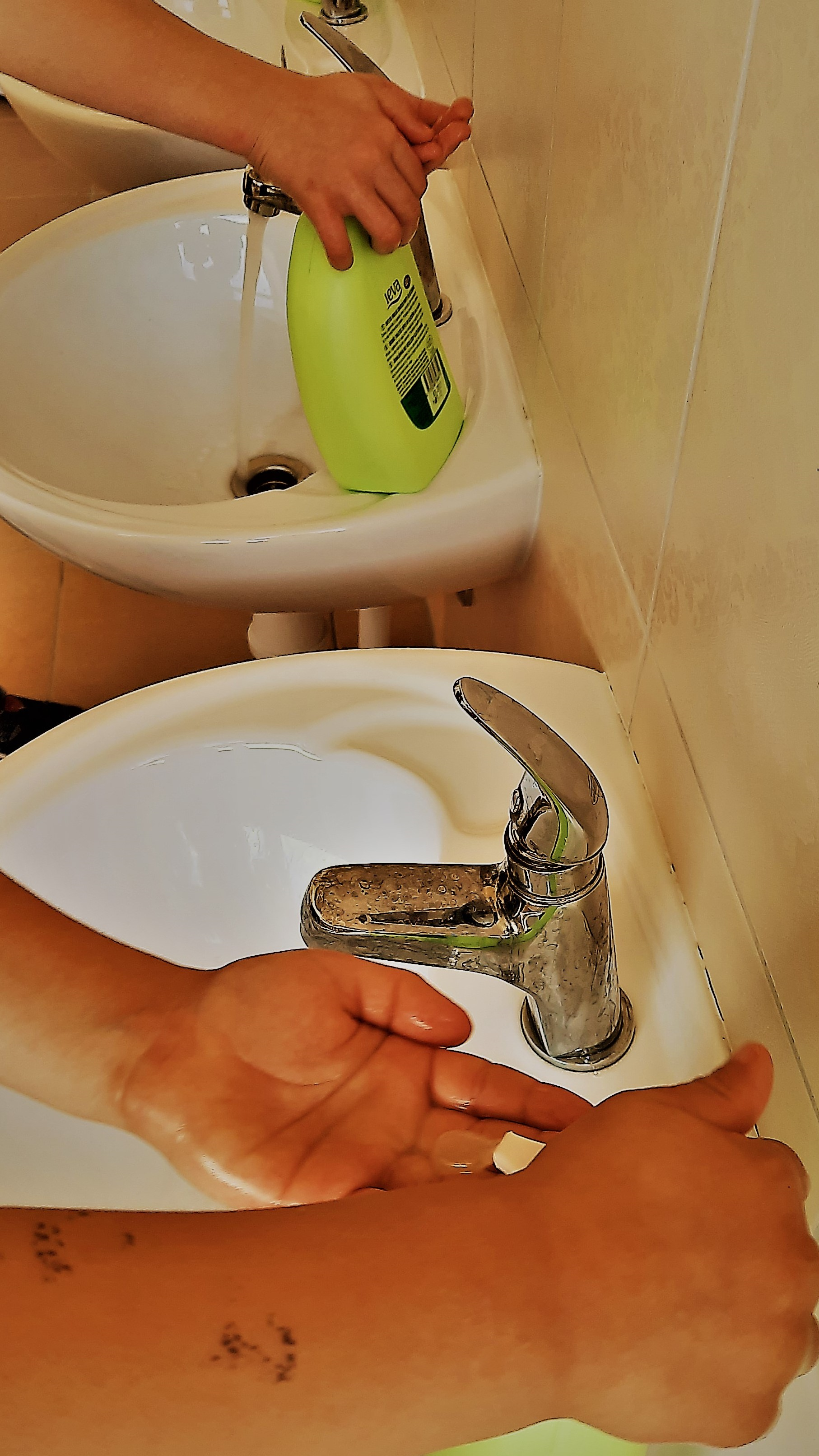 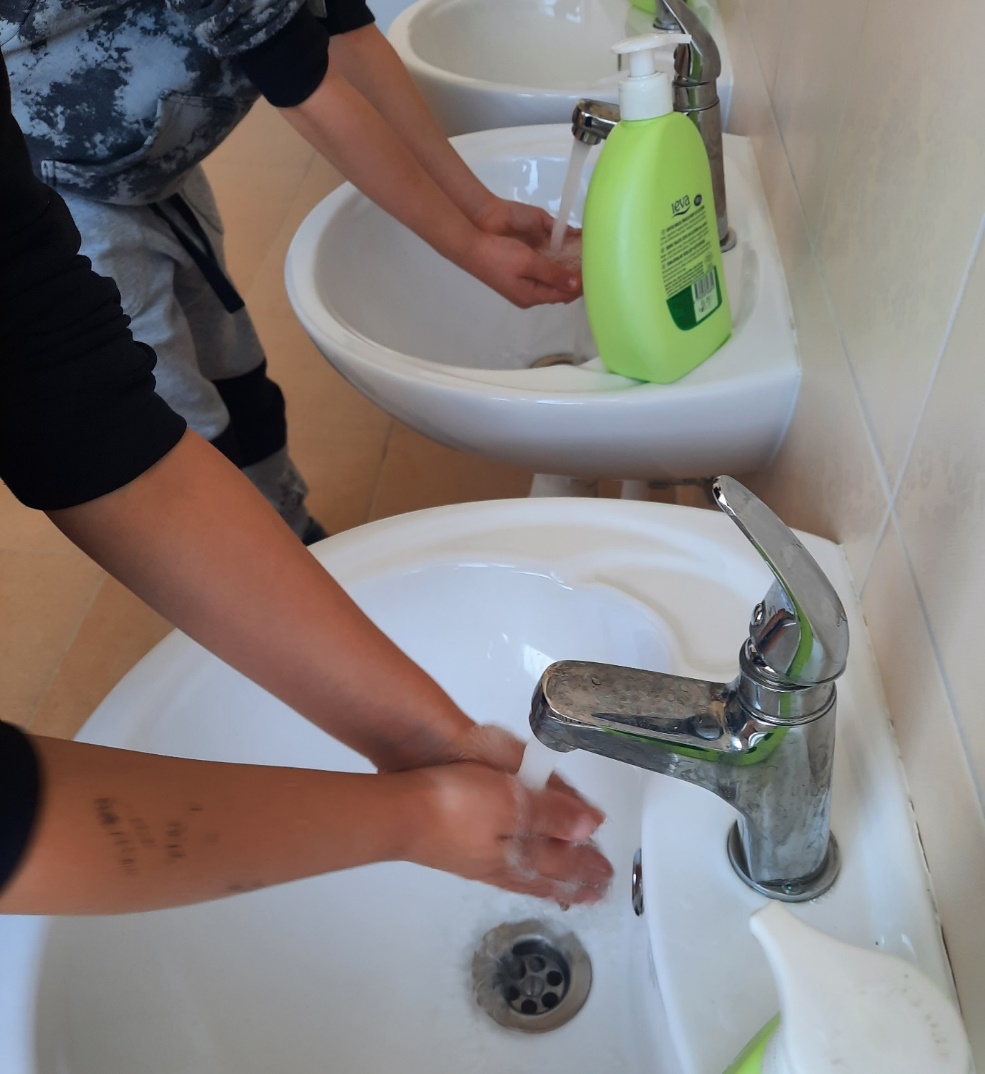 Rankas sudrėkinkite                                    Užpilkite skysto muilo
                       vandeniu
4
3
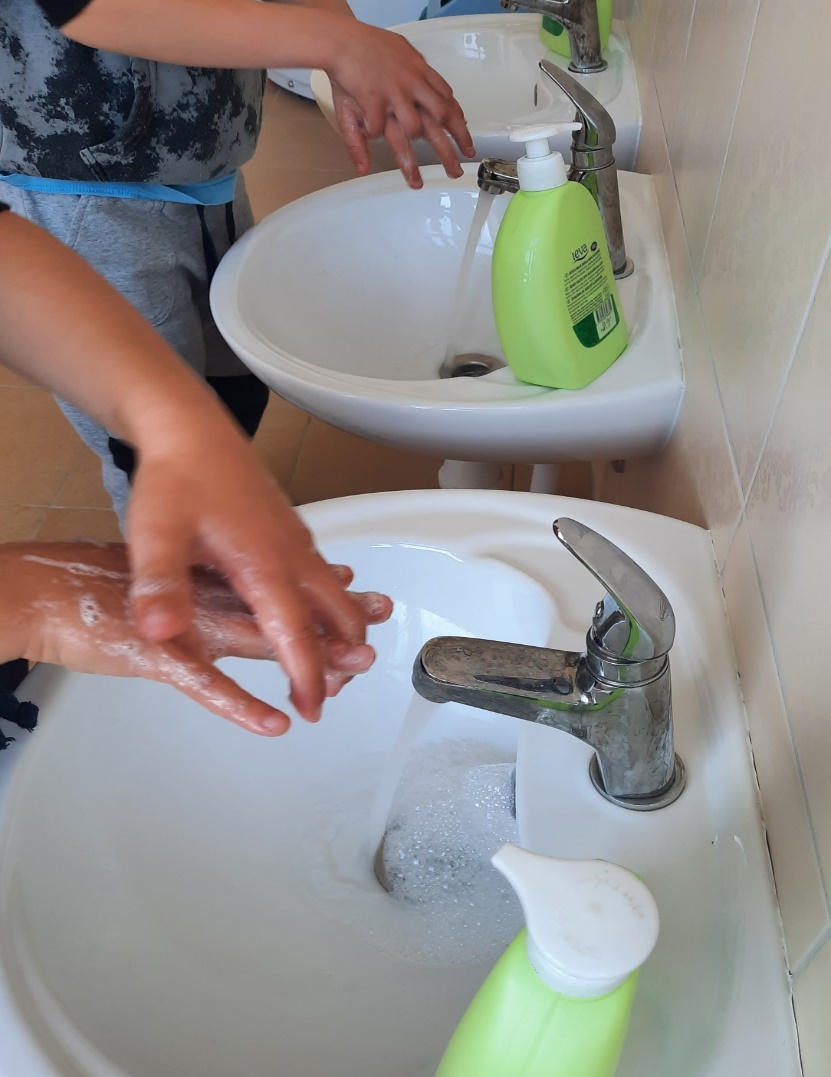 Delnus vieną į kitą trinti sukamaisiais              Plauti rankas dešinį delną uždėjus
                 judesiais                                       ant kairios plaštakos išorinės pusės,
                                                                                 po to atvirkščiai
6
5
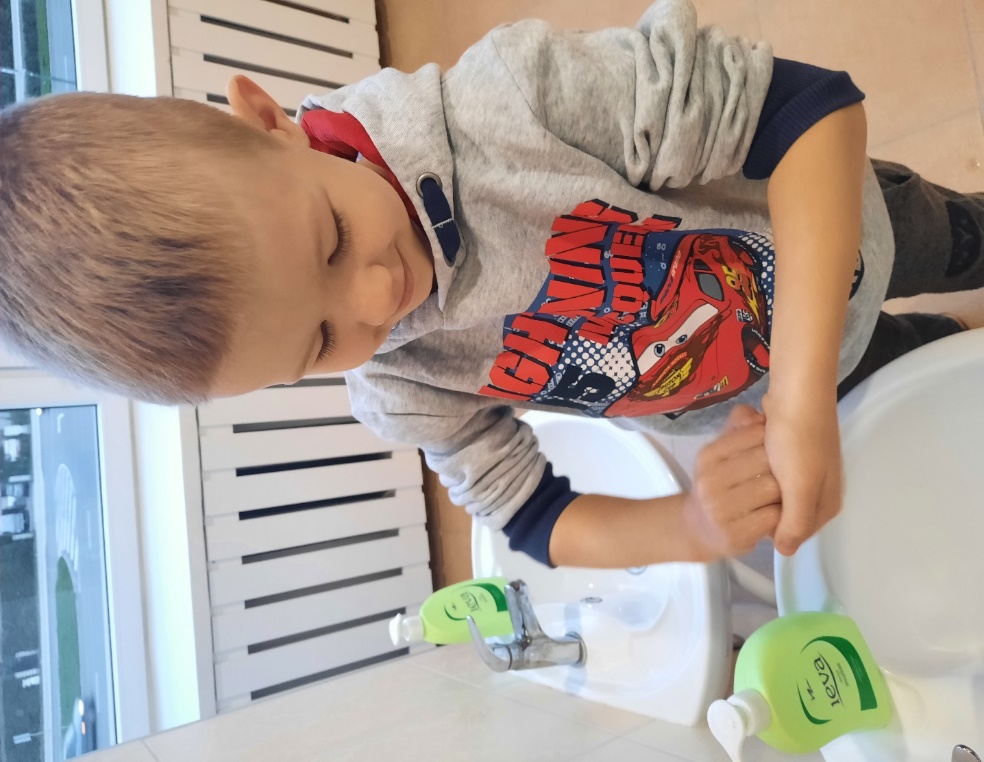 Trinti delną į delną praskėstais              Plauti pirštų galiukus sulenktais 
ir sukryžiuotais pirštais                       ir sukabintais priešinguose
                                                           delnuose pirštais
7
8
Muiluotas rankas nuplauti po vandens srove ir nusausinti vienkartiniu rankšluosčiu
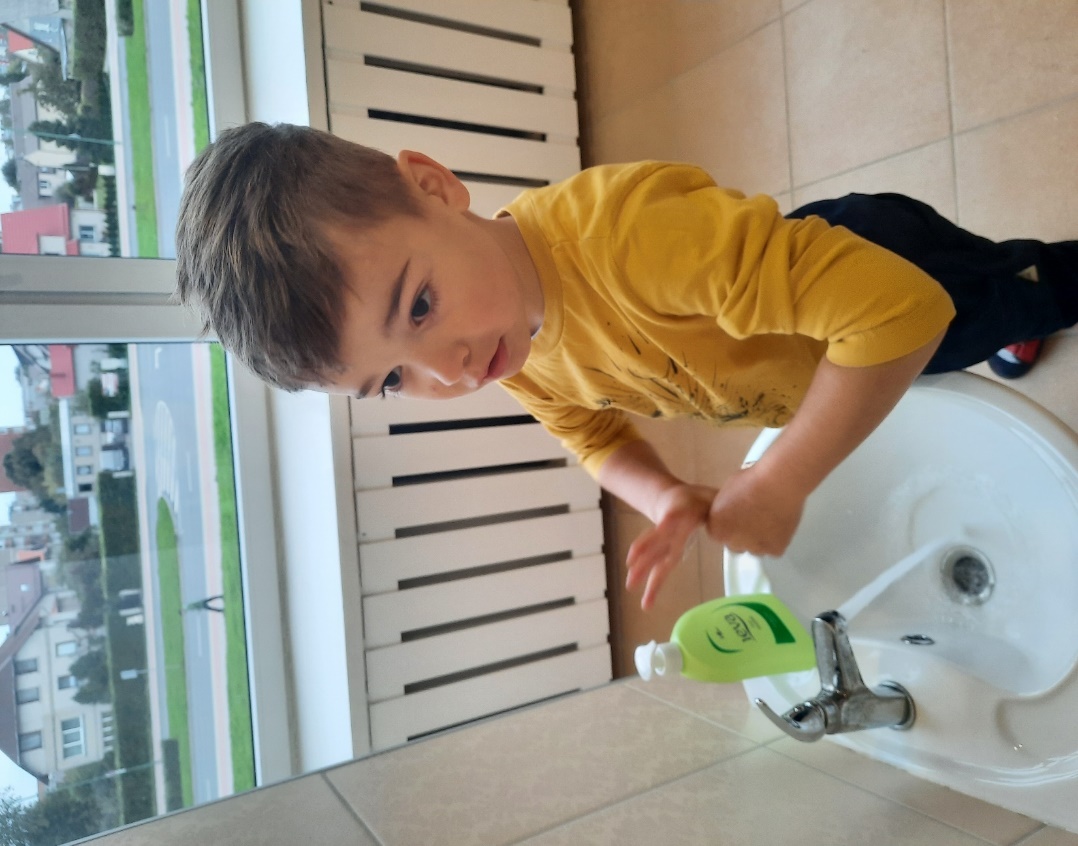 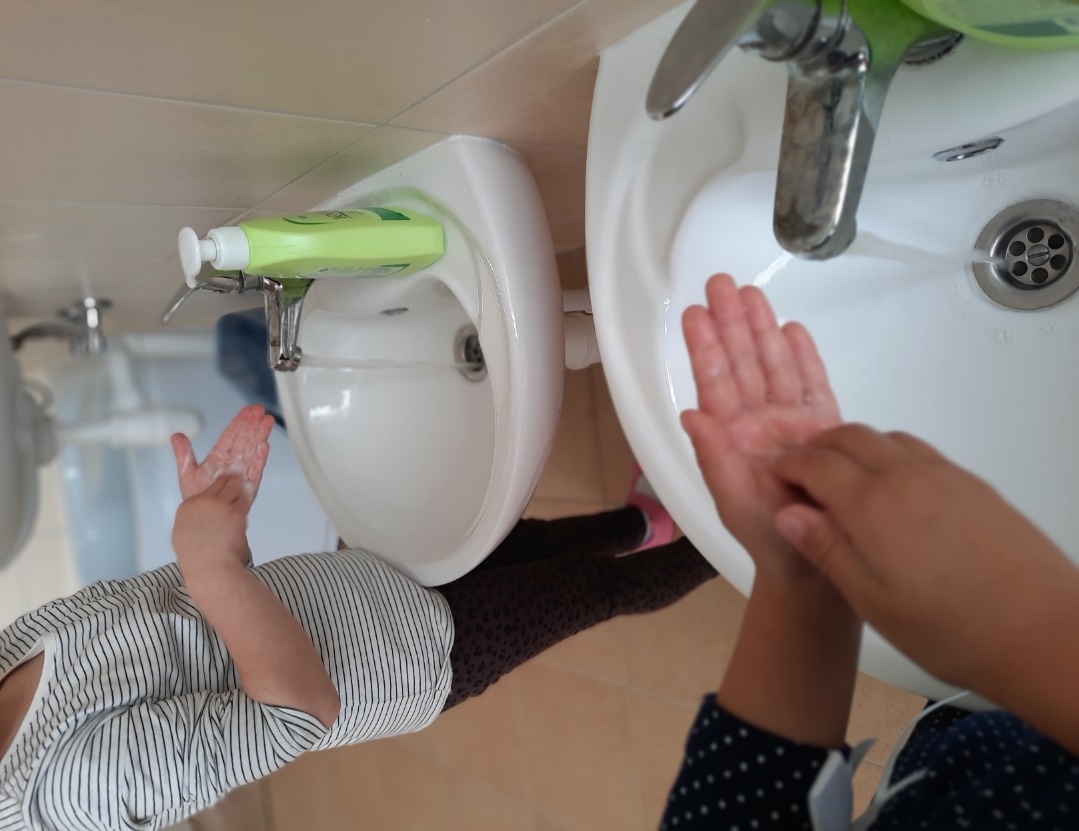 Nuplauti nykštį sukamaisiais kitos                Įtrinti pirštų galiukus sukamaisiais
        rankos judesiais                                 judesiais kitos rankos delne
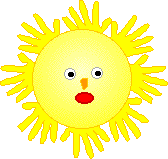 Tyrimais įrodyta, jog įprastinis rankų
plovimas muilu ir vandeniu pašalina
daugelį laikinų mikroorganizmų, galinčių
labai pakenkti mūsų sveikatai. Plaudami 
rankas padėsime sau ir šalia mūsų esantiems
žmonėms išlikti sveikiems.
O dabar mes fantazuosim,  piešime, skaičiuosim ir   eksperimentuosim.
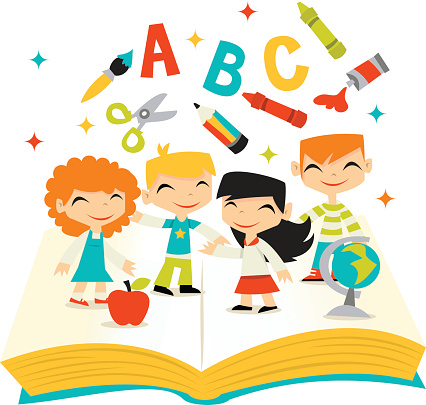 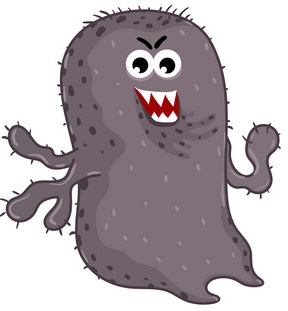 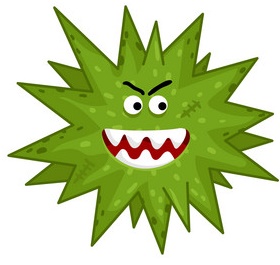 Piešėme rankas, kaip mikrobai puola jas...
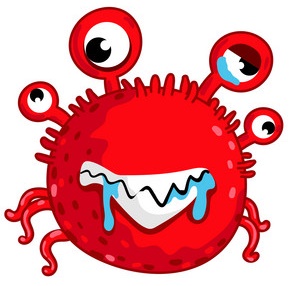 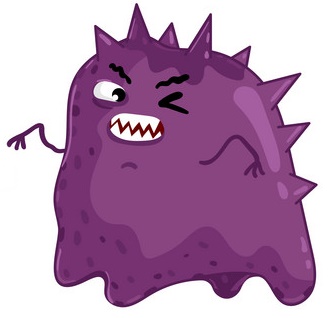 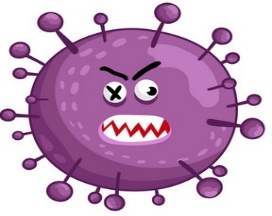 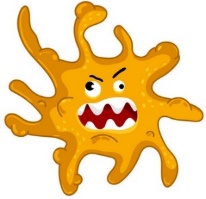 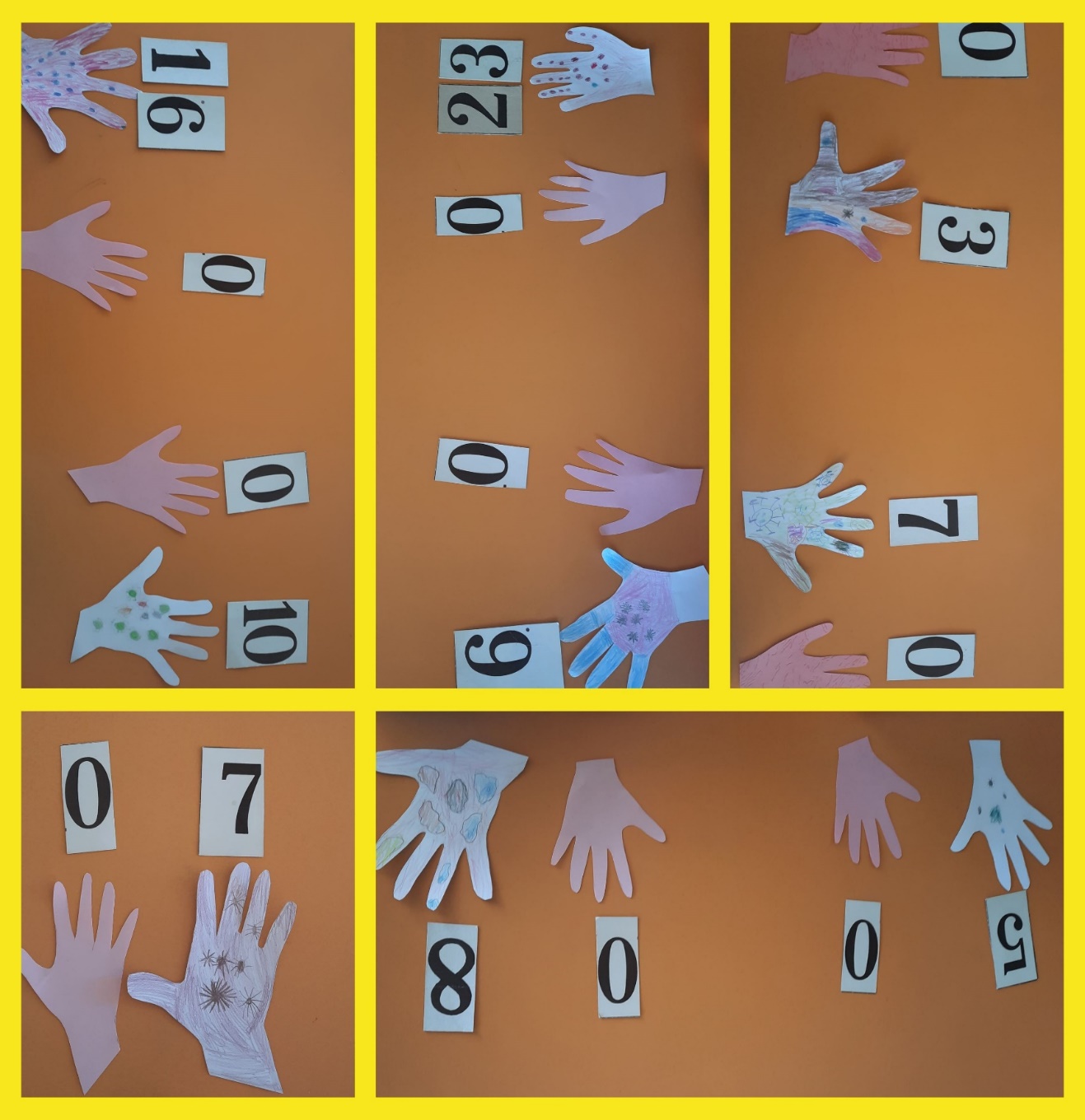 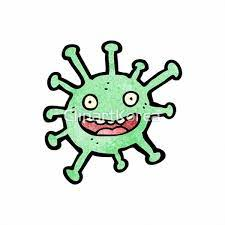 Piešėm ir skaičiavom kiek mikrobų radom...
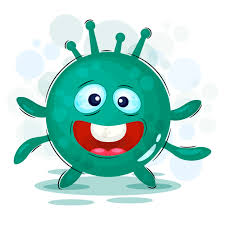 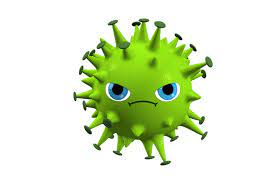 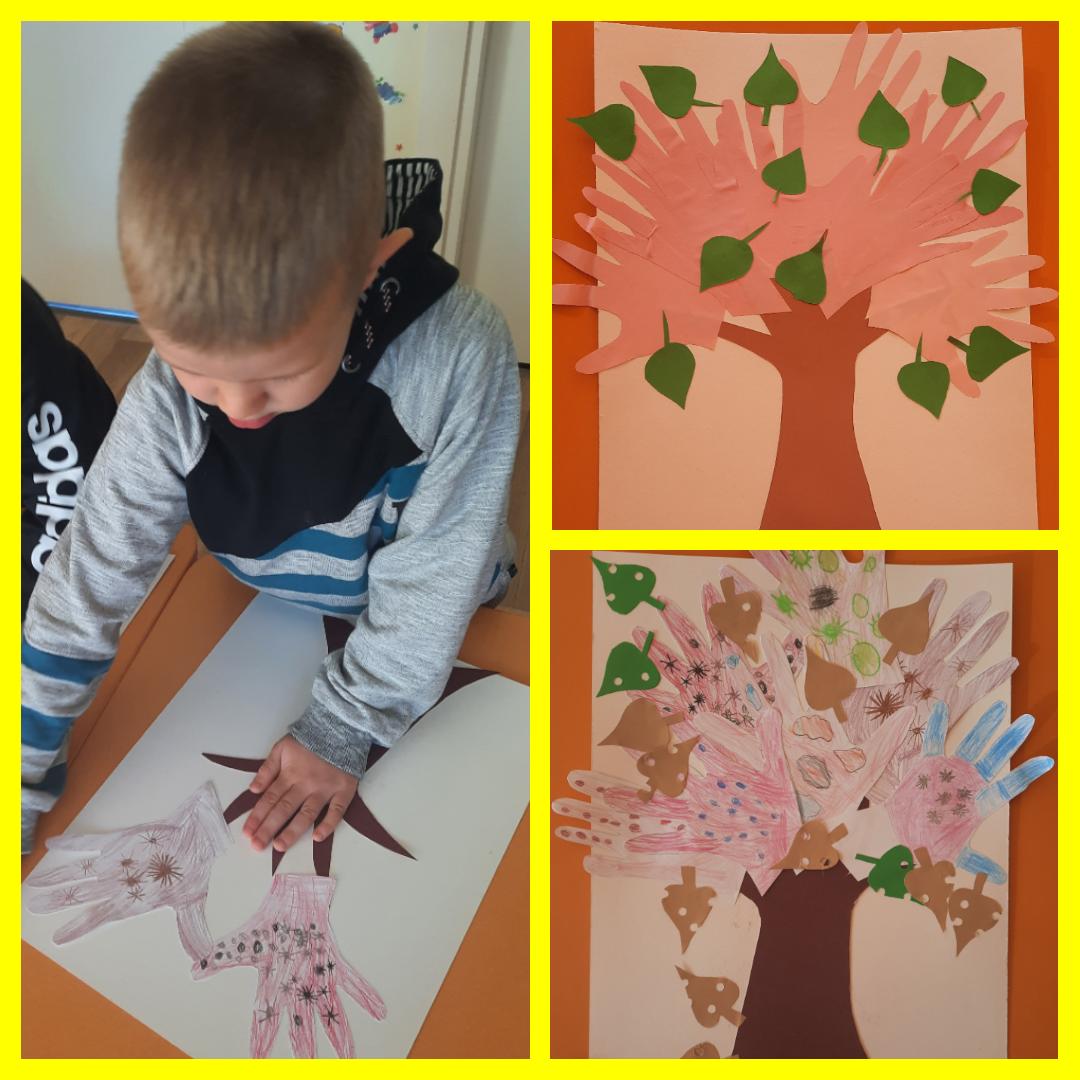 Du rankyčių medžiai auga, vieno lapelius mikrobai griaužia. Jo lapeliai pažeisti, krenta ir beveik rudi.
Švarių rankų medis žalias, nes rankytės buvo švarios!
Eksperimentas – „Muilo kova su mikrobais“
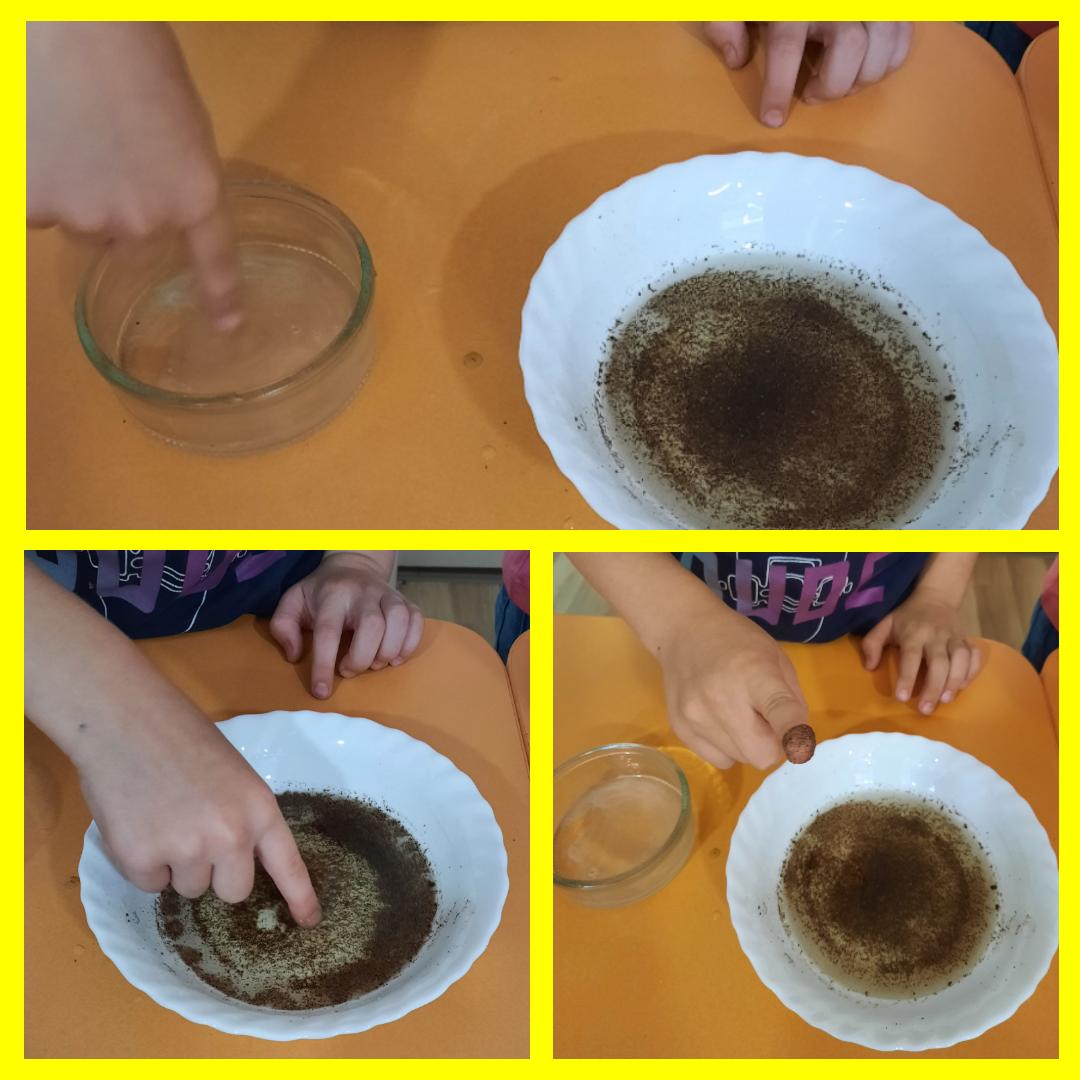 Mes pamatėm ir stebėjom kaip ,,mikrobai“ nuo muilo bėgo!
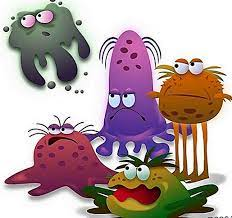 Švarios rankos - sveikata, 
Švarios rankos - tai jėga,
Plaut jas reikia visada!
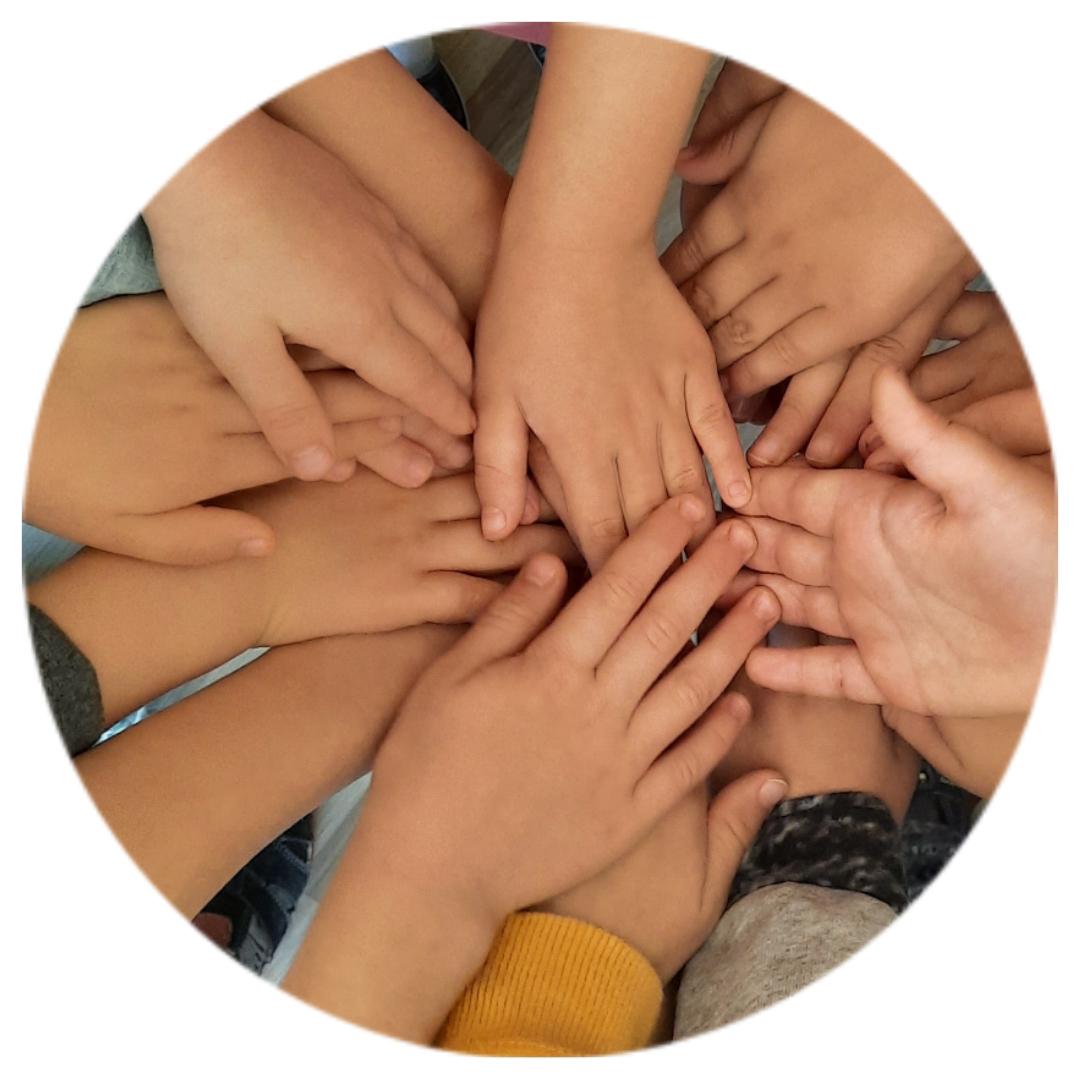